Клітина – одиниця живого. Історія вивчення клітин
Розробила  вчитель ХЗОШ № 76 
Малік Н.А.
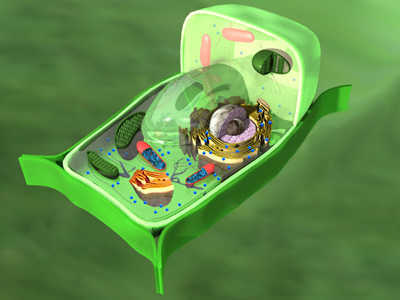 Клітини відрізняються:
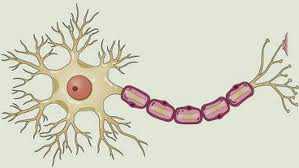 за розмірами, 
формою,
 функціями, які вони виконують. Є клітини-«гіганти», а є дуже дрібні клітини. 
Форма клітин надзвичайно різноманітна:
 овальна, 
паличкоподібна, 
спіральна,
 кубічна, 
округла тощо
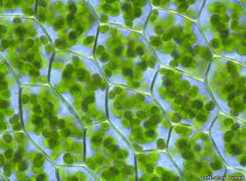 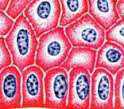 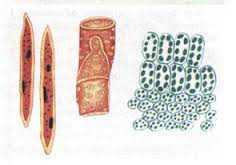 Клітина —  одиниця живого.
Клітина — основна структурно-функціональна одиниця всіх живих організмів, елементарна біологічна система.

 Виняток становлять віруси, які є неклітинними формами життя.
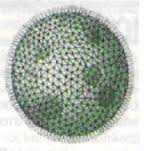 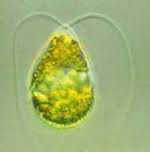 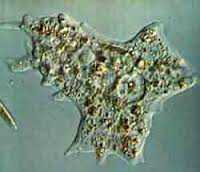 Хламідомонада — одноклітинна рослина
Амеба —                            Вольвокс —колоніальний
 одноклітинна тварина               організм
    



                                                  

Дощовий черв’як —                                    Евглена зелена — 
  багатоклітинна тварина           одноклітинна тварина
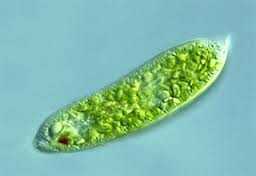 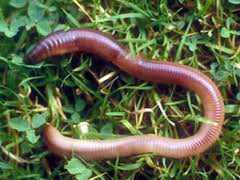 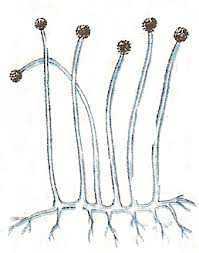 Мукор — одноклітинний гриб
Одноклітинний організм є водночас і самостійним цілісним організмом
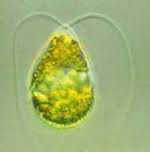 Відбуваютьсявсі основні риси життя:
- Обмін речовин та енергії;
- Здатність до розмноження;
- Передача спадкової інформації нащадкам.
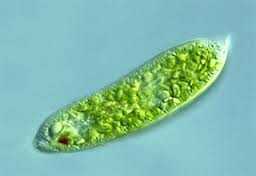 Колоніальні організми
Колоніальні організми складаються з багатьох клітин одного чи кількох типів. Кожна із цих клітин здебільшого функціонує незалежно від інших (живлення, розмноження тощо)
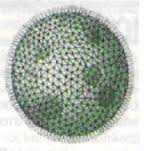 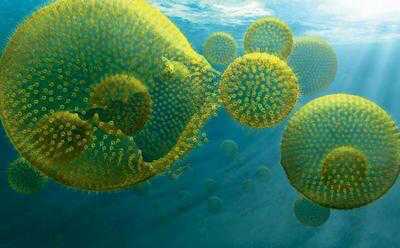 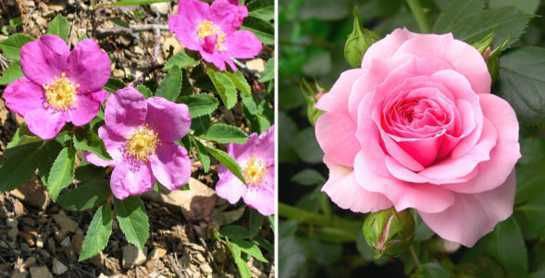 багатоклітинні організми
У багатоклітинних організмах клітини тісно взаємодіють між собою: вони відрізняються за будовою та функціями (спеціалізація клітин) і утворюють тканини, органи та системи органів. Багатоклітинний організм діє як єдине ціле, а клітини є його елементарними складовими частинами (компонентами).
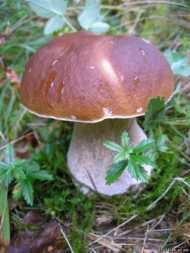 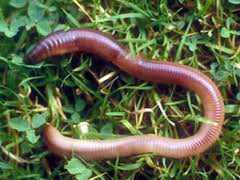 закінчити схему й дописати приклади одноклітинних, колоніальних та багатоклітинних організмів.
________________
________________
________________
__________________
_________________________________________________________________
Цитологія- наука, що вивчає клітину
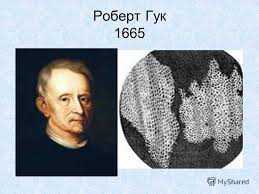 Досліджуючи корок деревної рослини, побачив  малесенькі порожні  комірки, які назвав  клітинами.
    Пізніше стало відомо, що корок складається з мертвих клітин, тобто Р.Гук досліджував не всю клітину, а лише її оболонку.  Але термін клітина використовують  і донині.
Марчело Мальпігі
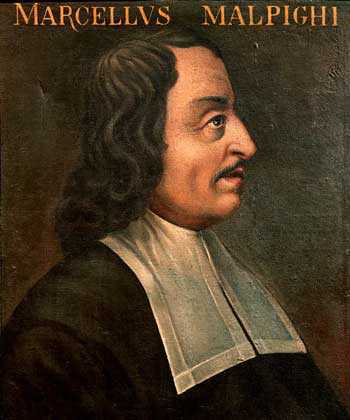 Марчело Мальпігі –італійський лікар, біолог – 1675 рік узагальнив уявлення про анатомічну будову рослин (дослідили будову тканин, пояснив, що тканини складаються з клітин), відкрив капіляри.
АНТОНІ  ван Левенгук
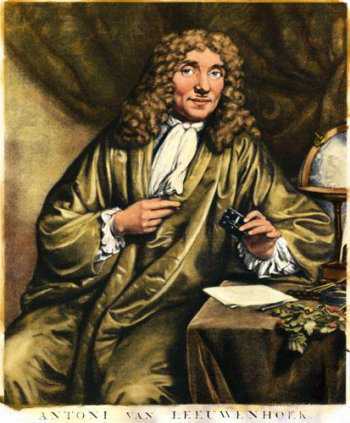 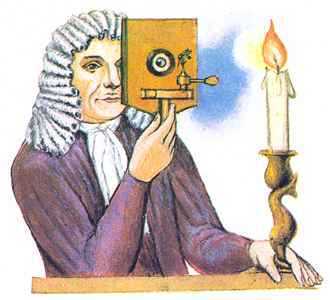 Удосконалив мікроскоп – збільшення до 300 разів.
У 80-ті роки XVIII  ст. – вперше побачив бактерій,  спостерігав еритроцити, та сперматозоїди - чоловічі статеві клітини.
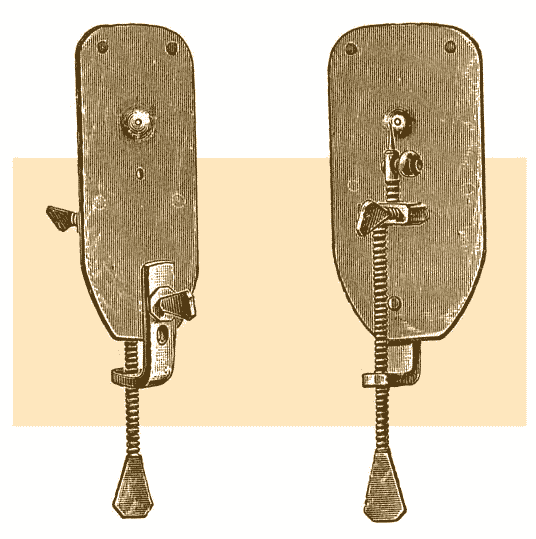 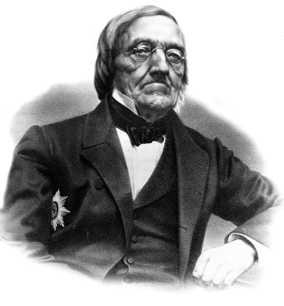 Карл  Бер
Російський природодослідник.
У 1827 році  виявив яйцеклітину ссавців, 
 установив, що  всі багатоклітинні організми починають розвиток з  однієї клітини - зиготи.
Сформулював положення, що клітина є не тільки одиницею будови, а й одиницею розвитку живих організмів.
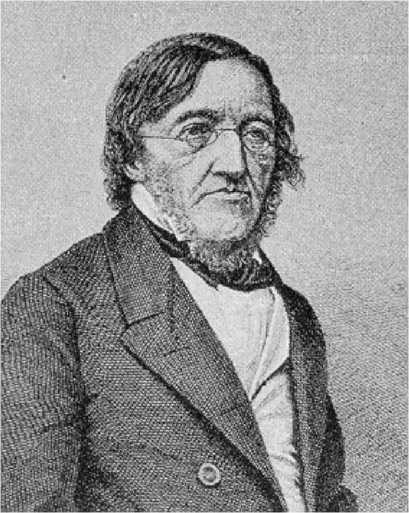 Ян Пуркін’є
Чеський натураліст .
У1825 році  відкрив ядро в клітинах тварин.
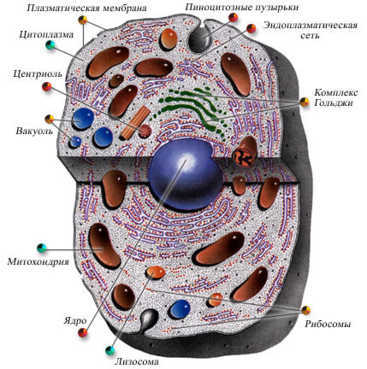 Роберт Броун
Англійський ботанік,  який у 1831 році вивчив ядро у рослин
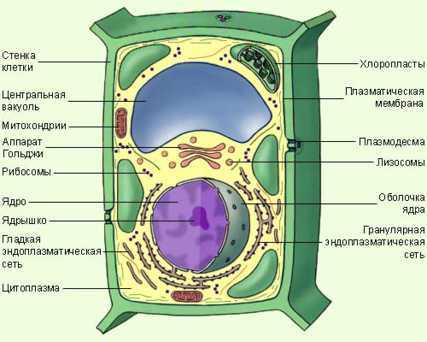 Матіас Шлейден
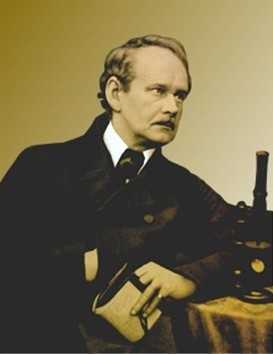 У 1838 році  німецький ботанік Матіас Шлейден  дійшов висновку, що всі   рослинні тканини складаються з клітин, а зародки рослин завжди розвиваються з однієї клітини
Теодор Шванн
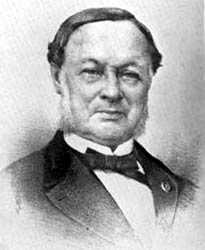 Роком пізніше – у 1939 році Теодором Шванном німецький цитолог, фізіолог - зробив аналогічні висновки щодо тканин тварин порівнюючи будову рослинних та тваринних клітин.  
Створивши клітинну теорію,згідно з якою клітина є основною структурною та функціональною одиницею живих організмів.
Виберіть одну правильну відповідь
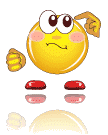 1.	Основною структурною одиницею всіх живих організмів є:
                А	клітина		                       В молекула
                Б	атом			Г орган
2.	Наука про будову і функції клітини — це:
                       А	ботаніка		В  цитологія
                      Б	гістологія		Г фізіологія
3.	Учений, який сформулював основні положення клітинної теорії,— це:
        А	Роберт Гук		В   Теодор Шванн
       Б	Роберт Броун		Г   Антоні ван Левенгук
4.	Учений, який уперше запропонував термін «клітина»,— це:
         А	Роберт Гук		В   Теодор Шванн
         Б	Роберт Броун		Г   Антоні ван Левенгук
5.	Учений, який уперше описав мікроскопічну будову інфузорій, бактерій, сперматозоїдів тварин,— це:
        А	Роберт Гук		В Теодор Шванн
        Б	Роберт Броун		Г Антоні ван Левенгук
6.	Учений, який уперше описав ядро в рослинних клітинах:
         А	Роберт Гук		В Теодор Шванн
         Б	Роберт Броун		Г Антоні ван Левенгук
7.	Організми бувають:
         А	тільки багатоклітинні	     В                колоніальні й багатоклітинні
        Б	одноклітинні й багатоклітинні        Г	одноклітинні, колоніальні й багатоклітинні
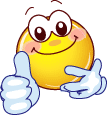 Правильні відповіді
1 — А, 
2 — В,
 3 — В, 
4 — А,
 5 — Г,
 6 — Б,
 7 — Г.
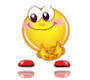 Успіхів у  навчанні!
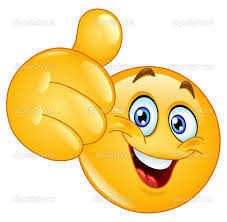 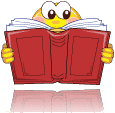